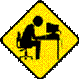 Pretraživanje interneta
Autor:Zdravko Lacković
Pregledavanje mrežnih stranica
Svaka mrežna stranica (web stranica) ima svoju jedinstvenu adresu 
Ne mogu postojati dvije web stranica sa istom adresom
Zovu se URL – Uniform Resourse Locator
http://www.skole.hr
domene
Oznaka .hr u URL adresi je vršna domena
Označuje djelatnost ili zemljopisno područje
Razlikujemo međunarodne vršne domene – org,net,com,mil,gov,itd i 
Nacionalne vršne domene – hr,slo,ba,de,uk
Mrežne tražilice
Tražilice su posebne mrežne stranice – web stranice preko kojih pretražujemo web sadržaje
Pretraživanje se vršu po zadanoj ključnoj riječi
Ima više tražilica, a najpoznatija i najpopularnija je : Google
Vrlo često se tražilica postavlja kao početna stranica
Google
Nakon svakog pretraživanja Google će napisati koliko je pronašao stranica i koliko je vremena za to trebalo
Na stranice se prikazuje deset rezultata
Ako želimo više u dnu stranice kliknemo na slijedeća ili upišemo broj stranice
U svakom rezultatu je podebljana riječ pojma koji smo tražili
Ispis stranice, spremanje slike
Odabranu web stranice ispisujemo preko izbornika Datoteka i naredbe Ispiši
Sliku sa interneta spremamo tako da ju označimo, desni klik, naredba Spremi sliku kao
Odaberemo mjesto gdje ćemo sliku spremiti
E-portfolio
E-portfolio je alat, najčešće digitalna mapa u koju se prikupljaju i pišu bilješke koje nam trebaju ili su nam korisne i interesantne
Moguće je dozvoliti uvid u vlastiti e-portfolio drugim učenicima, učiteljima…
Sustav Mahara služi za izradu e-portfolia
Web adresa je: https://moodle.srce.hr/eportfolio
Prijavljuje se korištenjem AAI@Edu.hr
AAI@Edu.hr
To je elektronički identitet koji dobivaju svi članovi akademske i istraživačke zajednice u RH
Omogućuje korištenje raznih CARnetovih usluga – e-dnevnik, e-lektira, e-pošta na web mailu …
Sastoji se od korisničkog imena – ime.prezime@skole.hr i zaporke
Dodjeljuje ga ovlaštena osoba – administrator resursa
Office365
Office365 za škole je usluga koja učenicima, učiteljima i ostalim zaposlenicima u školstvu omogućuje besplatno korištenje Office365 alata 
Npr. Word, Excel,PowerPoint,OneDrive….